Pokus
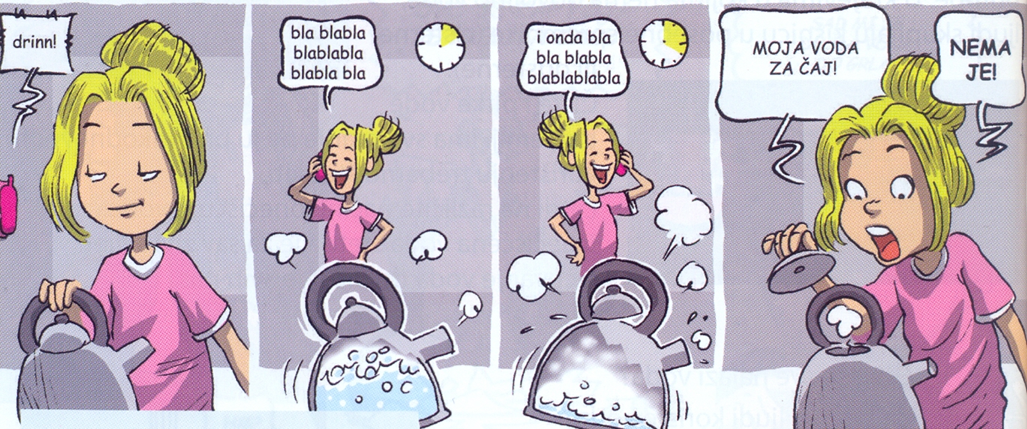 Vesna Bego, OŠ Dragutina Domjanića, Sveti Ivan Zelina
Namjerno izazivanje neke promjene ili pojave radi njenog proučavanja naziva se pokus.

         DA                             NE
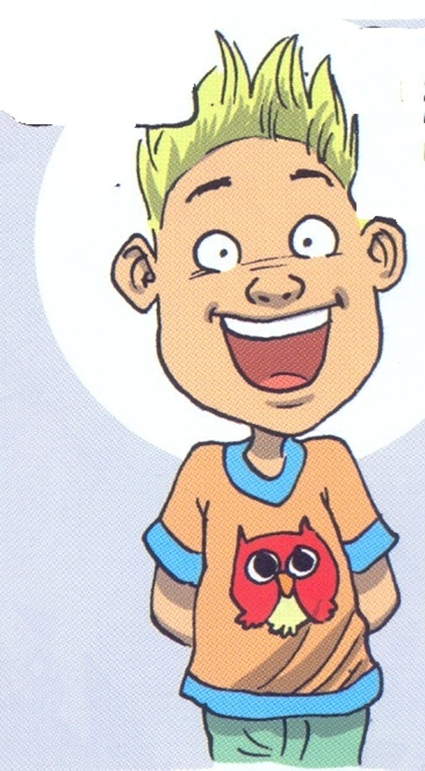 Voda može biti:
tekućina, vodena para i led
 tekućina i led
 tekućina i vodena para
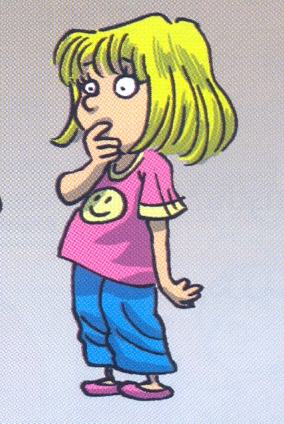 Do promjene stanja vode dolazi zbog:
zagrijavanja
 zagrijavanja i hlađenja
 hlađenja
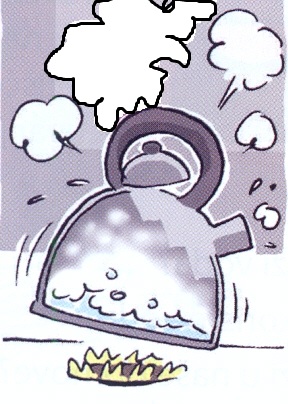 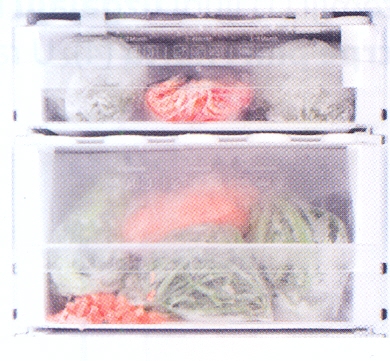 Voda je na sobnoj temperaturi:
led
 tekućina 
 vodena para
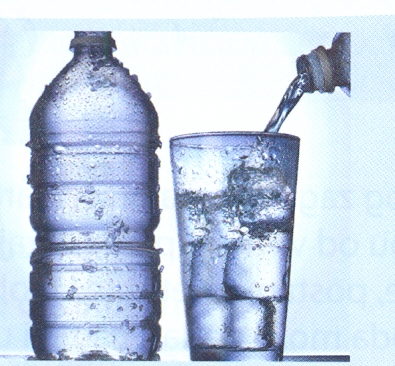 Složi točne tvrdnje.
Topljenjem leda nastaje                                        

Zagrijavanjem vode na 100° C voda se pretvara u                                    

Hlađenjem vode na 0° C voda se pretvara u
led.
voda.
vodenu paru.
Temperatura je stupanj zagrijanosti neke tvari ili tijela.

                    DA                       NE
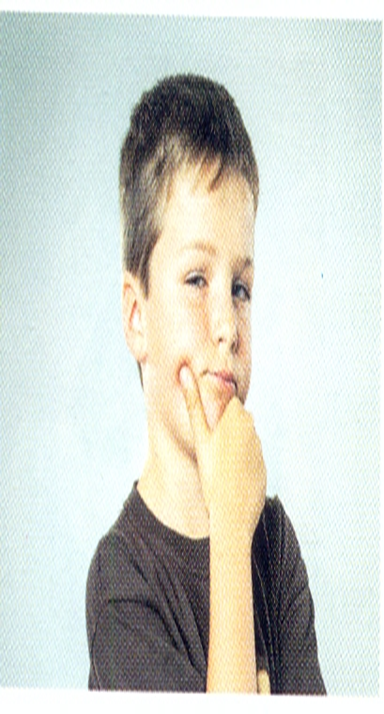 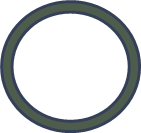 Objasni.
ledište
vrelište
pokus
termometar
Sprava kojom mjerimo temperaturu naziva se:
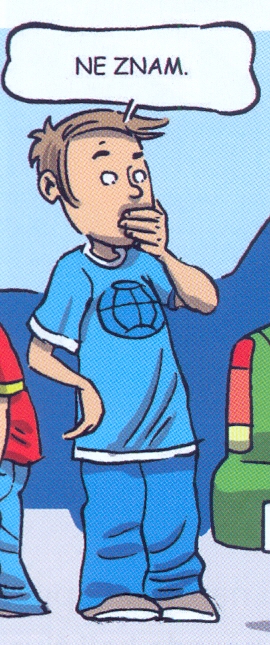 tlakomjer
 barometar
 termometar
Voda u krutom stanju naziva se:
snijeg                                
                                                                                                                               
               led
                                                                                                oblak
    
                                      sladoled
Koji je od navedenih odgovora točan?
Liječničkim termometrom mjeri se temperatura zraka.
Termometar je sprava kojom mjerimo temperaturu.
Jedinica za mjerenje temperature je cm.
Što prikazuju slike?
LED
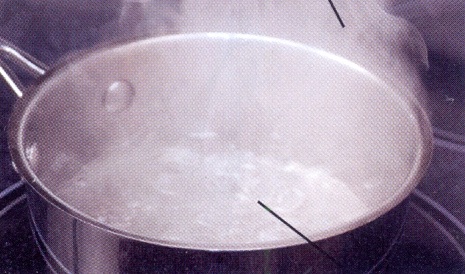 VODENU PARU
Poredaj pravilnim redoslijedom.Napiši redne brojeve.
4.
___izvođenje pokusa i opažanje
1.
___postavljanje pitanja
5.
___stvaranje zaključka
2.
___postavljanje pretpostavke
3.
___pripremanje pribora
Bravo !